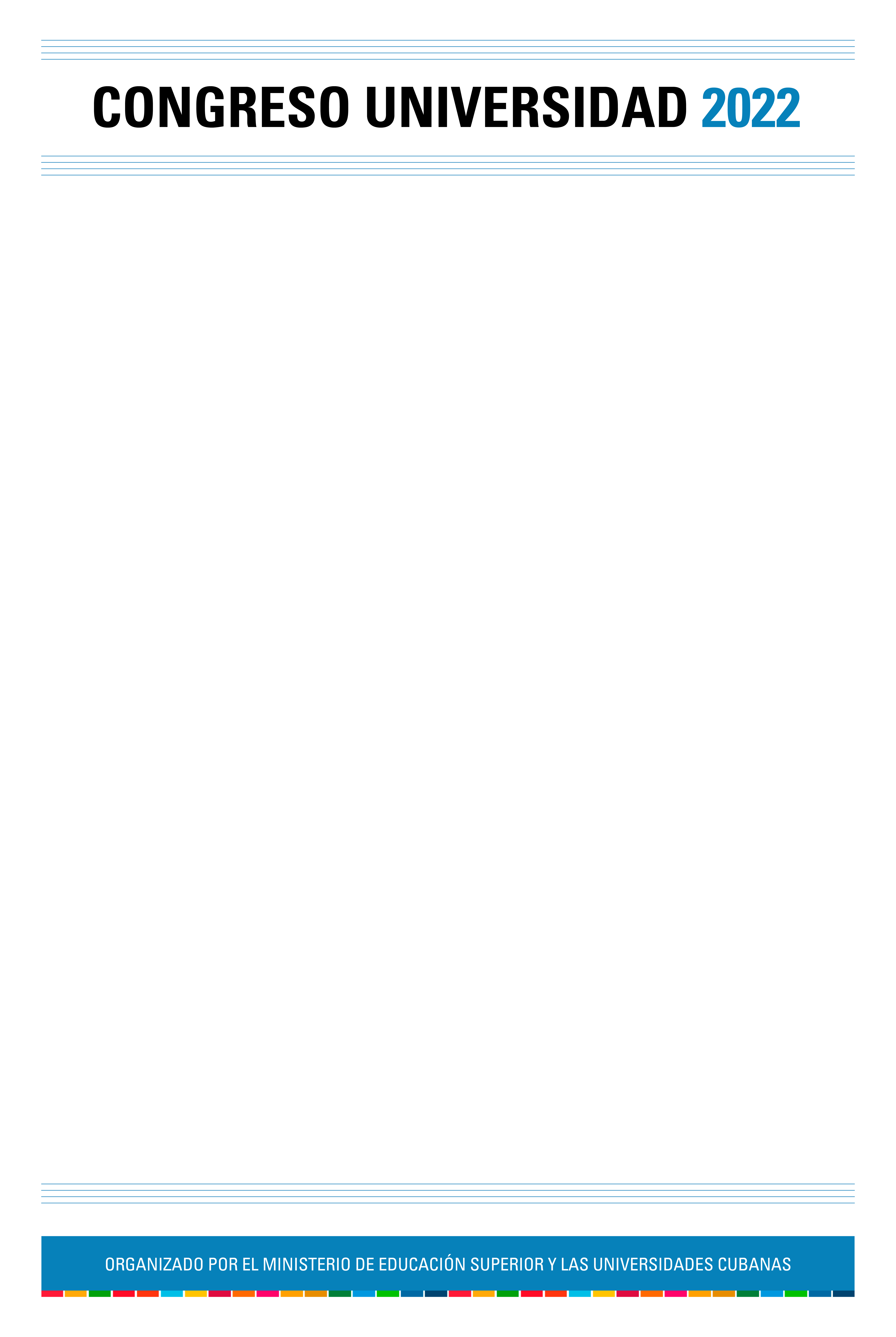 Formación universitaria de los profesionales de la educación
Título: Neuro-educación: Experiencia de superación profesional en la Universidad de Cienfuegos.
Autores: Ms.C. Yanelis Castro Espino. Universidad de Cienfuegos. Cuba. Email: ycespino@ucf.edu.cu 
Dra.C. Xiomara García Navarro, Universidad de Cienfuegos. Cuba. Vice-rectora de Formación. Email: xgarcia@ucf.edu.cu 
Ms.C. Ernesto Lombard Cabrera.  Universidad de Cienfuegos, Cuba. Email: elomabard@ucf.edu.cu.
1. INTRODUCCION (OBJETIVOS)
El presente trabajo es el resultado directo de las acciones de superación realizado desde el proyecto “Evaluación del neurodesarrollo en niños/as cubanos/as de 6 a 18 años mediante la Batería de Evaluación Neuropsicológica Computarizada Infantil BENCI” de la Facultad de educación de la universidad de Cienfuegos. Para desarrollar estas acciones se seleccionó el diplomado como figura de postgrado, por lo que el objetivo del presente trabajo es: Describir la experiencia del diplomado: Neurociencias y educación en el contexto educativo cubano, que contribuirá a elevar  la calidad del proceso de enseñanza- aprendizaje.
2. DESARROLLO
El diseño del diplomado consta de una fundamentación del programa, orientaciones generales; donde se describen los requisitos de ingreso, modalidad (en este caso híbrida, combinando presencial y virtual), duración del mismo, perfil del egresado, así como la estructura curricular. El objetivo general del diplomado fue Contribuir a la preparación teórico–metodológica y práctica de los docentes para integrar los contenidos de las neurociencias y la educación en su actuación profesional. La estructura curricular la integran 6 cursos: Concepciones actuales de las neurociencias y sus aportes en la educación, La investigación educativa desde las neurociencias, Funciones Psíquicas Superiores, Concepciones actuales del Neurodesarrollo. Evaluación neuropsicológica, Estimulación  del neurodesarrollo y rehabilitación cognitiva. Estos, se estructuraron de la siguiente manera los contenidos, objetivos generales y específicos, habilidades, valores, evaluación, orientaciones metodológicas, así como la bibliografía.  La evaluación final del diplomado fue una tesina que describía un  estudio de caso de un sujeto seleccionado por el investigador. En este el investigador debía caracterizar la etapa del neurodesarrollo en la que se encontraba el sujeto, realizar una evaluación neuropsicológica; así como las acciones para estimular este proceso. La estructura de la tesina era la tradicional: resumen en español e inglés, la introducción, desarrollo, conclusiones, bibliografía y anexos. El diplomado tuvo una matrícula de 23 profesionales entre los que se encontraban pedagogos, psicólogos, logopedas, psicopedagogos y médicos. La asignatura se recibió con muy buena aceptación por parte de los estudiantes.
3. CONCLUSIONES
Con la aplicación de la neurociencia a las prácticas educativas, se abren nuevos horizontes que benefician a todos los agentes educativos, a los estudiantes para desarrollar su potencial, a los psicólogos y docentes para mejorar sus respuestas educativas y competencias profesionales. También beneficia a los padres para favorecer un ambiente adecuado de aprendizaje y a las administraciones educativas para mejorar la excelencia y calidad educativa. 
El diplomado permitió preparar a un grupo de profesionales e investigadores del territorio sobre la neuroeducación, pues preparó a los estudiantes de contenidos actualizados y que permitirán elevar la calidad de su quehacer profesional. Los propios estudiantes expresaron su satisfacción con la preparación recibida en el diplomado, la cual era de gran aporte a su práctica profesional.
4. REFERENCIAS BIBLIOGRÁFICAS
-Acta Caraballo, Yolanda. (2019). Modelo de formación neuroeducativa para docentes en la República Dominicana. Revista Cubana de Educación Superior, 38(3), e14. Epub 01 de diciembre de 2019. http://scielo.sld.cu/scielo.php?script=sci_arttext&pid=S0257-43142019000300014&lng=es&tlng=es. 
-Campoverde Celi, W. G. ; Álvarez Macias, B. C.; Otero Tobar, L. L.(2021) Neuroeducación, una disciplina inaplazable en la superación docente universitaria Apuntia Brava. Volumen: 13      Número: 2 ISSN 2222-081X. Pg 378-390
-Carvajal, R. (2020). Respuestas de las Universidades latinoamericanas ante la Neuroeducación y propuestas para su inserción en cursos de pre y postgrado en Venezuela (tesis doctoral inédita). Universidad Católica Andrés Bello, Venezuela.
-Del Valle Vidal Peña, R.(2019) Perfil del docente fundamentado en la neuroeducación: más alla del modelo educativo  tradicional remembranza.Depósito Legal: BA2018000022. ISSN: 2665-0029  (2019). Vol.2 Nro.1   Barinas-Venezuela P á g i n a 132 | 141 
-Mora, F. (2013) Neuroeducación Sólo se puede aprender lo que se  ama. Alianza Editorial S.A., Madrid.
-Moya Obeso, A. S. (2017). Las neurociencias y la educación / pedagogía Pueblo Cont. Vol. 28[1] enero - junio 2017
-Organización de Naciones Unidas. (2015). Agenda 2030, Para Desarrollo Sostenible. Nueva York, USA: ONU.